Sociologie des organisations
Cours N°03
Dr, Soumia BOUZAHER
2
OrganisationLa notion d’organisation peut avoir trois acceptions distinctes:	1- Un regroupement d'humains qui coordonnent leurs activités pour atteindre certains buts elle est alors envisagée comme une réponse au problème de l'action collective, de sa coordination et de sa stabilisation	.2- Les diverses façons par lesquelles ces groupements structurent les moyens dont ils disposent pour parvenir à leurs fins.	,
3
OrganisationLa notion d’organisation peut avoir trois acceptions distinctes:		3- L'action d'organiser, ou encore le processus qui engendre les groupements ou les structures organisationnelles,Pour H. Mintzberg, c’est la somme totale des moyens employés pour diviser le travail entre tâches distinctes pour ensuite assurer la coordination nécessaire entre ces tâches. (Structure et dynamique des organisations -1994),
4
1- Les mécanismes de coordination
* Mintzberg dénombre 5 mécanismes pour exposer les moyens de base par lesquels les organisations coordonnent leur travail :	1 l’ajustement mutuel : coordination du travail par simple communication informelle: 2 opérateurs Operateurs
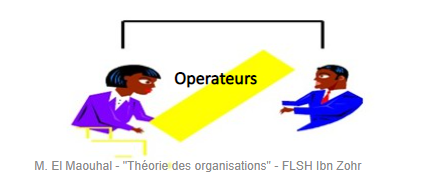 5
2-  la supervision directe :

 mécanisme de coordination par lequel une personne se trouve investie de la responsabilité du travail des autres SUPERVISEUR
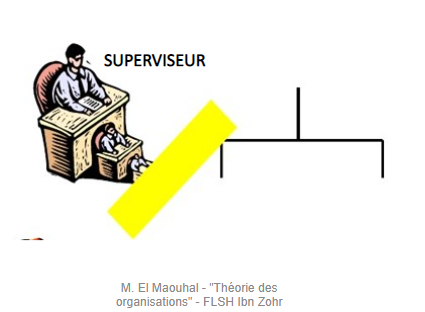 6
3- la standardisation des procédés : le contenu du travail est spécifié ou programmé (ex : mode d’emploi, gamme de fabrication)
4- la standardisation des résultats : par exemple, spécification des dimensions du produit ou de la performance à atteindre,
5- la standardisation des qualifications : spécification de la formation de celui qui exécute le travail.
Analyste, Procédés,  Produits, Résultats, Normes,
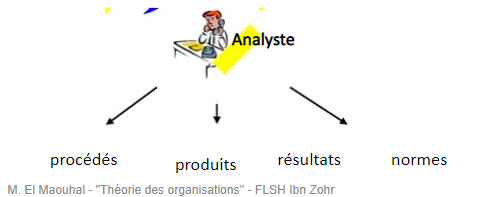 7
H. Mintzberg souligne qu’il existe une solution de continuité entre ces 5 mécanismes,
Lorsque le travail accompli par l’organisation devient plus complexe, on passe de l’ajustement à la supervision directe, puis à la standardisation, pour revenir au point de départ.
L’ajustement mutuel, naturel dans les situations simples, est inévitable dans les situations très difficiles.
8
2- L’organisation: fonctionnement et formes:
Chaque organisation donne lieu à 2 besoins fondamentaux et antinomiques : la division du travail entre diverses tâches à effectuer et la coordination de ces tâches afin d’accomplir cette activité.
L’organisation se définit comme une action collective à la poursuite de la réalisation d’une mission commune,
La compréhension conceptuelle des organisât° est fondée sur l’étude de 6 critères :
	1- la façon de travailler des managers ;
	2- la façon dont les organisations fonctionnent ;
	3- la prise de décision dans les organisations ;
	4- l’élaboration des stratégies dans les organisations ; 
	5- Les relations entre les organisations et le pouvoir ; 
	6- Les relations entre les organisations et les sociétés.
9
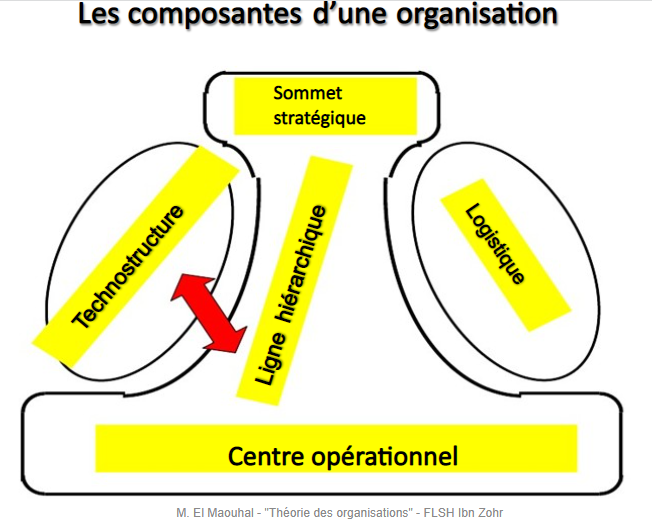 [Speaker Notes: Commençons par exposer les composantes d’1 organisation:
Sommet stratégique
Technostructure
Logistique
Ligne hiérarchique
Centre opérationnel]
10
Le fonctionnement de l’organisation
Pour comprendre la façon dont les organisations se structurent, il faut en expliquer leur fonctionnement, c’est à dire :
	les éléments qui en font partie,
	 les liens qui unissent ces éléments.
	 Les éléments de base de l’organisation,
Les organisations sont composées de cinq éléments :
le centre opérationnel :
Il rassemble les membres de l’organisation (opérateurs) dont le travail est directement lié à la production des biens et des services.
Il procure les entrées nécessaires à la production, fabrique et distribue les produits, assure la maintenance.
11
Le sommet stratégique :

Il fait en sorte que l’organisation remplisse sa mission de façon efficace et qu’elle serve les besoins de ceux qui la contrôlent (propriétaires, administrations, etc.).
Il exerce des fonctions de supervision directe : allocation des ressources, règlement des conflits, contrôle, diffusion de l’information, leadership…
Il est également chargé de la gestion des conditions de frontière de l’organisation et de ses relations avec l’environnement (contacts à haut niveau, négociation…
Enfin, il doit développer la stratégie de l’organisation,
12
La ligne hiérarchique :

C’est la ligne d’autorité (cadres, contremaîtres...) qui joint le sommet stratégique au centre opérationnel. Chaque membre de la chaîne hiérarchique accomplit, à son niveau, le travail du sommet hiérarchique.
13
La technostructure :
Elle est composée d’analystes, chargés de la conception et de l’adaptation de la structure, qui agissent sur le flux de travail par le biais de la standardisation :

Les hommes des méthodes standardisent le travail.
Les hommes de la planification et du contrôle standardisent les résultats.
Les hommes du personnel standardisent les qualifications.

Les unités fonctionnelles logistiques :
Il s’agit des unités spécialisées qui ont une fonction particulière à remplir : recherche, contentieux, relations publiques, etc.
Elles interviennent indirectement dans le flux du travail.
14
"M. El Maouhal - "Théorie des organisations" - FLSH Ibn Zohr"